Universidad de las Fuerzas Armadas ESPE
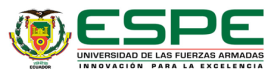 EXPOSICIÓN DE LA DEFENSA DE TESIS DE GRADO  EN ADMINISTRACIÓN EDUCATIVA NELLY SANTAMARÍA
TEMA:LA INFLUENCIA DE LA COMPETENCIA ARTÍSTICA Y CULTURAL DEL MAESTRO, EN EL RENDIMIENTO ACADÉMICO DE LOS NIÑOS Y NIÑAS DEL CUARTO AÑO DE EDUCACIÓN BÁSICA,  DE LA  UNIDAD EDUCATIVA DR. ALBERTO ACOSTA SOBERÓN, EN LA ASIGNATURA DE MATEMÁTICAS, EN EL PRIMER Y SEGUNDO QUIMESTRE. PROPUESTA ALTERNATIVA.
DIRECTOR: DR. JORGE BARBA

CODIRECTORA: MSC. NATACHA GUAYASAMIN
AUTORA: NELLY YOLANDA SANTAMARÍA SALVADOR
PROBLEMA
indicadores de rendimiento escolar estén  en proceso descendente o estancados  en el aprendizaje, las habilidades creativas de los docentes  al momento de impartir los conocimientos son aislados;
El poco conocimiento que se tiene sobre la influencia que ejerce la competencia artística y cultural del docente de matemáticas en el desempeño académico
Comprender la dificultad e incluso las resistencias que experimentan los estudiantes, para apropiarse de conocimientos en el área de matemáticas
VARIABLES DE INVESTIGACIÓN
Variable 1:
 Competencia artística y cultural del docente.
Variable 2: 
Desempeño académico.
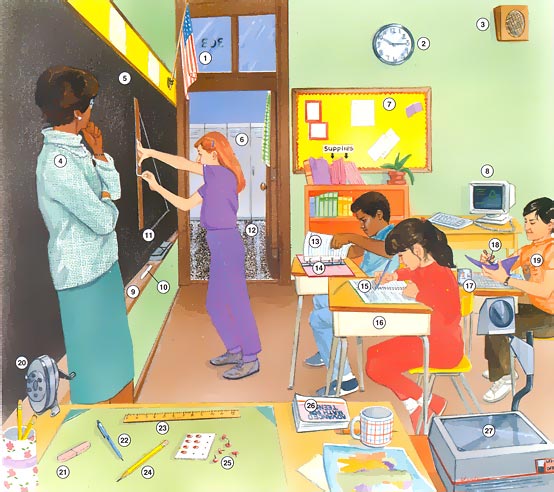 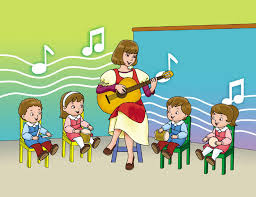 FUNDAMENTACIÓN
Sacristán, Vygotsky , Cerda, Godino, Higginson: educación innovadora 
Un proverbio japonés dice:       “Cuando el agua sube, el barco también”.  En nuestro caso el nivel del agua es la formación, y el barco es la creatividad que el docente pone para impartir sus conocimientos.
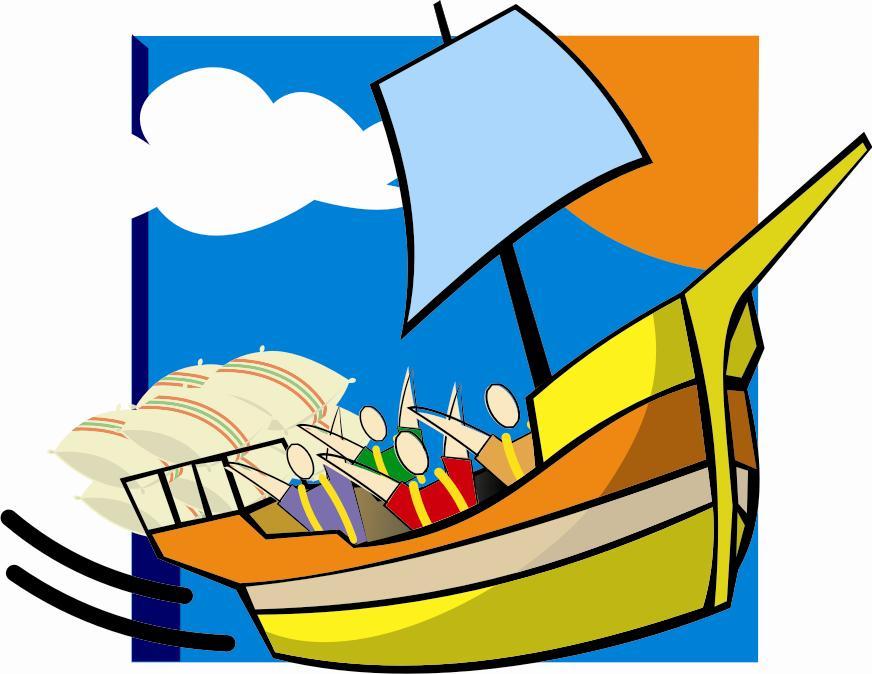 Competencia de la educación artística y cultural
FACTORES QUE INCIDEN EN EL RENDIMIENTO ACADÉMICO
Factores socioeconómicos
La amplitud de los programas de estudio
La metodología del docente al impartir dicho conocimiento
La dificultad de enseñanzas personalizadas
Los conceptos previos que tienen los alumnos
La aptitud, la actitud, el desempeño, la capacidad intelectual, entre otros
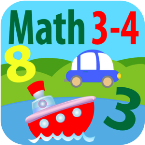 LOGROS Y RESULTADOS SATISFACTORIOS
Efectividad escolar: el entorno socio-familiar de los alumnos, la comunidad y la escuela, para un proceso educativo de mejora continua.
Logro académicos alcanzados se puede determinar mediante el rendimiento académico y el nivel de comprensión  de las asignaturas.
CULTURA MATÉMATICA
“por cultura matemática : el conocimiento matemático aplicado tanto en situaciones de la vida escolar como en la vida laboral y cotidiana; los componentes son conocimientos matemáticos del profesor,  las habilidades que él demuestra en el aula, al solucionar problemas y las actitudes positivas que tiene con los alumnos”. 
Carmen Sosa Molina
ANÁLISIS E INTERPRETACIÓN DE RESULTADOS
HABILIDADES CREATIVAS DEL DOCENTE:

Utiliza actividades lúdicas o juegos (baile, danza)
Utiliza la descripción de las obras artísticas para motivar

:
PUNTAJE OBTENIDO
Deberes 
Lecciones y exposiciones.
Trabajos individuales.
Tareas en grupo.
Exámenes
ANÁLISIS E INTERPRETACIÓN DE RESULTADOS
Notas del promedio anual
La competencia artística y cultural del maestro de matemática,  impacta en los estudiantes positivamente, cuando éstos llegan a comprender y apreciar el papel de las matemáticas en la sociedad incluyendo diferentes formas de aprendizajes, métodos, en base de una destreza  adquirida en el aula
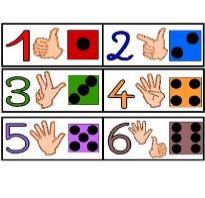 PROPUESTA
GUÍA DIDÁCTICA-METODOLÓGICA PARA APRENDER, EJERCITARSE Y JUGAR  CON LAS MATEMÁTICAS.
CLASE DEMOSTRATIVA ARTÍSTICA 1: LA FLOR (Bloque: Numérico)
CLASE DEMOSTRATIVA ARTISTICA 2  LA TIENDITA (Bloque: Medida)
CLASE DEMOSTRATIVA 3: OBSERVACIÓN, ANÁLISIS E INTERPRETACIÓN DE OBRAS DE ARTE. (Bloque: Geométrico.)
CLASE DEMOSTRATIVA No. 4  TRUCO PARA APRENDER LAS TABLAS DE MULTIPLICAR 6, 7, 8, 9. (Sin saber las tablas de multiplicar Bloque: Numérico.)
CLASE DEMOSTRATIVA No 5     TRUCO PARA MULTIPLICAR LA TABLA DEL 9. (Sin saber las tablas de multiplicar Bloque: Numérico.)
COMO PRACTICAR LA TABLA DE MULTIPLICAR CON CARTAS (Bloque: Numérico, y Bloque: Estadística y probabilidad.)
COMO MULTIPLICAR MUY SENCILLO CON LÍNEAS (Bloque: Numérico.)
ACERTIJOS MATEMÁTICOS  (Bloque: Estadística y probabilidad.)
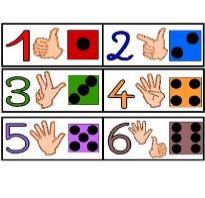 Conclusión :
Cuando el maestro adquiera la competencia artística y cultural;  que permita razonar matemáticamente, comprender una demostración matemática y comunicarse en el lenguaje matemático a sus estudiantes, utilizando las herramientas adecuadas, destrezas adquiridas y creando un ambiente lúdico logrará tener un desempeño académico  positivo en sus alumnos.
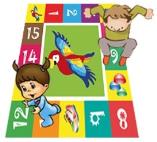 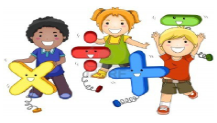 GRACIAS